A Duna-Ipoly Határmenti Együttműködés – akcióterületátfogó helyzetelemzésestatisztikai módszerekkela változások nyomon követése,a monitoring tevékenység bázisértékeinek meghatározása céljából
Készítette:Horváth Henrietta (ISZAM3)
Gödöllő, 2009. 08. 31.
Cél, célcsoport, hasznosság
Cél: a stratégiai tervezés módszertani és ennek alapját jelentő adatvagyon-gazdálkodási reform részletes (részben már automatizálásra alkalmas) kimunkálása

Célcsoport: mindenki, aki tervezőként, illetve civil, szakmai érintettként a folyamatok részese

Hasznosság: a tény-alapú elő-elemzések hatásosságának és hatékonyságának növelése
DIPO Khe
A DIPO Duna-Ipoly Határmenti Együttműködés Helyi Közössége Közhasznú Egyesület 2008. augusztus 22-én alakult.

Az akcióterület 19 települést érint: Bánk, Berkenye, Borsosberény, Diósjenő, Felsőpetény, Keszeg, Kosd, Legénd, Nézsa, Nógrád, Nógrádsáp, Nőtincs, Ősagárd, Penc, Rád, Rétság, Szendehely, Tereske, Tolmács.
DIPO Khe
A szervezet célja: 
leszakadó helyzetből való kitörés
gazdasági, társadalmi felzárkózás a regionális és országos átlag szintjéhez

Fő feladatok: 
kulturális-,
oktatási-,
településfejlesztési-,
nemzetközi és egyéb különböző tevékenységek (pl. foglalkoztatás elősegítése) végzése
Best practice: Potenciálanalízis
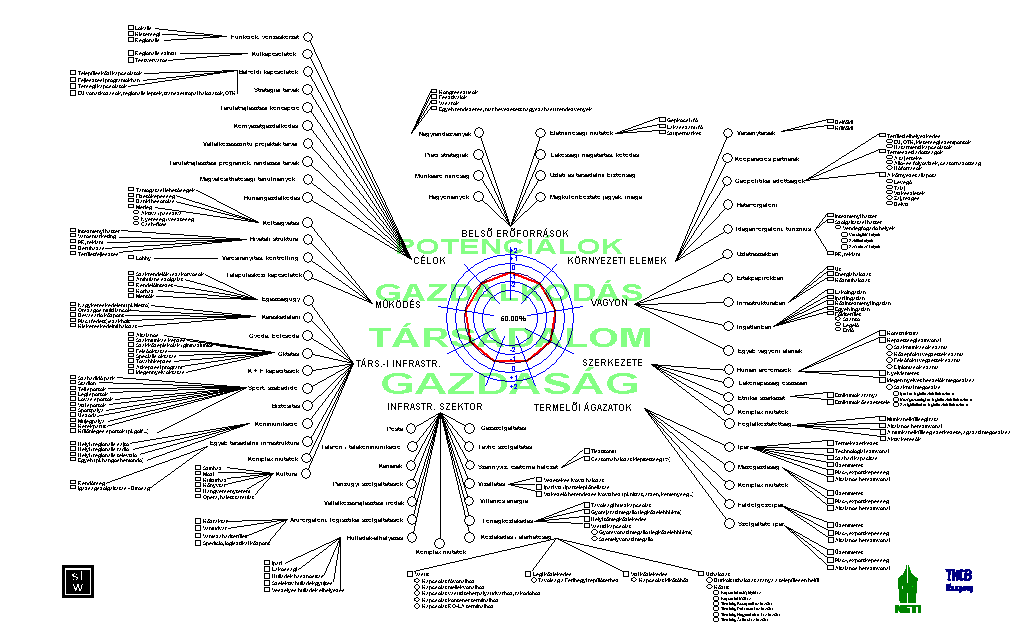 Best practice: Potenciálanalízis
A projekt általános társadalmi – környezeti hatásának elemzése során:

megismerhető, hogy egy nagy projekt megvalósításához adott település térség szintjén mit kell fejleszteni,

több projektet össze lehet hasonlítani,

1 projekt t0-tx időszak alatti monitoringja lehetséges, ami megmutatja, hogy a projekt társadalmi síkon milyen változtatásokat eredményezett,

visszacsatolást tesz lehetővé.
Best practice: teir.vati.hu
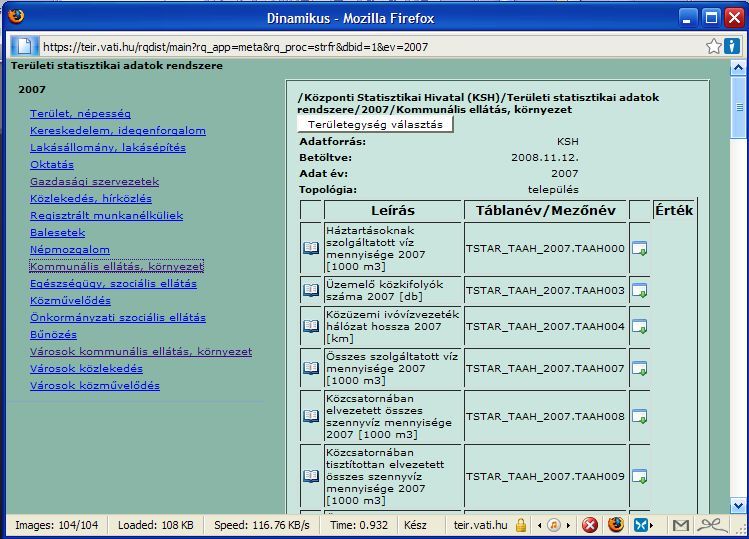 OLAP - DIPO
Elérhetőség: http://miau.gau.hu/myx-free/olap/olap2b/2_olap_m.php3 

Cél: az adatok strukturált kezelésének biztosítása DIPO, Magyarország (kistérség, megye, régió), EU szinten

Felmerülő problémák az adatgyűjtés során:
redundanciát előidéző tényezők
	(pl. különböző források – különböző értékek)
konzisztencia problémák
OLAP - DIPO
1. feltöltés:
27 objektum (HU, KMR, ÉMR, Pest megye, Nógrád megye, Váci kistérség, Rétsági kistérség, 19 DIPO település +Csővár (teszttelepülés))
kb. 1000 statisztikai mutató
vizsgált időszak: 1990-2007
elsődleges cél: teljeskörűség kialakítása a DIPO területére
fő probléma: mutatók konszolidálatlansága (még a KSH-n belül is (pl.: 2004-ben nincs bűnözésre adat))
	 2003  2004  2005
OLAP - DIPO
Bővítés:
TEIR adatok bővülése az EUROSTAT oldaláról, német statisztikai hivataltól és egyéb (pl. nemzeti autóklubok) forrásokból nyert adatokkal
egyéb adathiány esetén: elemzés során  a hiányzó adat helyén nulla áll, illetve az utolsó/szomszédos érték alapján kerül pótlásra
konzisztencia vizsgálatok:
1 attribútum – 1 mértékegység
1 attribútum – 1 jelenségcsopot
1 attribútum – 1 elnevezés
stb
OLAP - DIPO
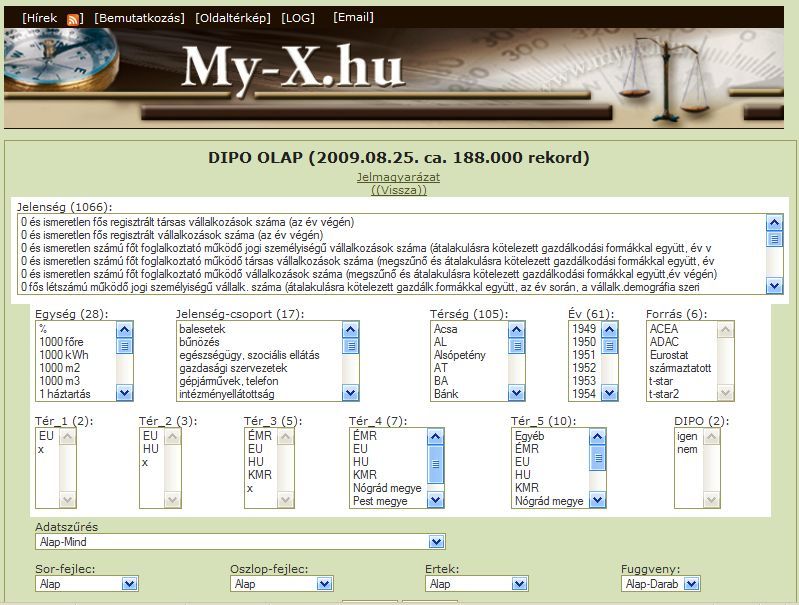 forrás: http://miau.gau.hu/myx-free/olap/olap2b/2_olap_m.php3
OLAP - DIPO
helyes (darab) nézet

Rétsági kistérség népmozgalmi adatai 2007-ben
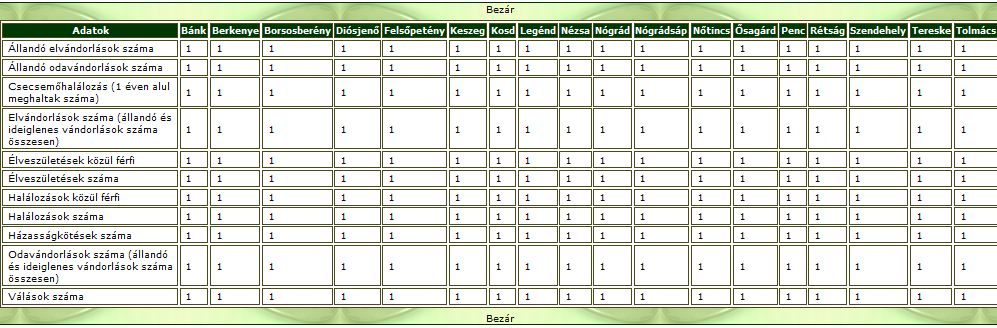 forrás: http://miau.gau.hu/myx-free/olap/olap2b/2_olap_m.php3
OLAP - DIPO
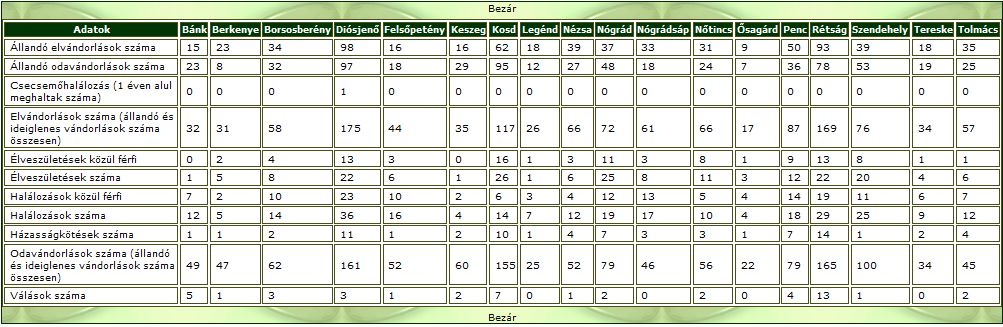 forrás: http://miau.gau.hu/myx-free/olap/olap2b/2_olap_m.php3
ELEMZÉS
eltérő nagyságrendű objektumok összevetésekor (pl. település vs. régió) az abszolút számok helyett vetítési alap használata

relatív adatok vizsgálatakor fontos, hogy bármekkora az adott településre kapott érték egy aggregált szinthez viszonyítva , nem mondható ki egyértelműen, hogy hátrányos/előnyös helyzetben van

fontos az irányok helyes megadása
ELEMZÉS
y=xi modellezés

a tény adatokat tartalmazó és az ideális ívet leíró görbék összehasonlítása után következtetések, azaz típushelyzetek megfogalmazása

pl. a két idősor közül az egyik mindig a másik felett/alatt fut, egymáshoz közelednek / távolodnak egymástól / keresztezik egymást
ELEMZÉS
ELEMZÉS
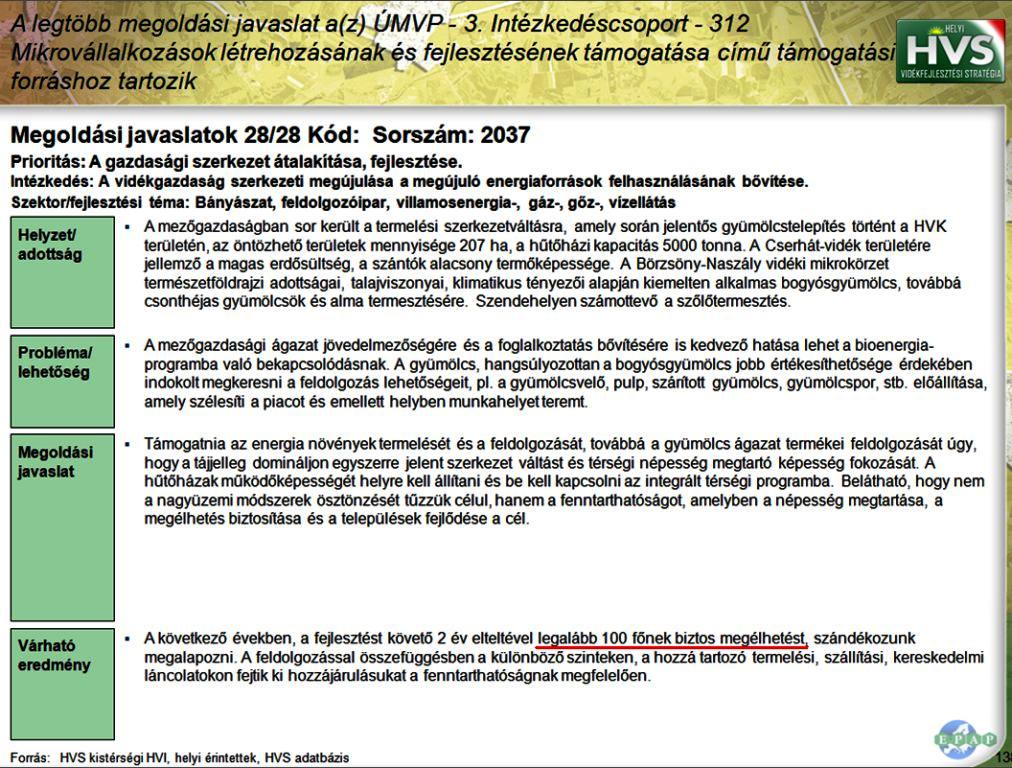 ELEMZÉS
Van-e esély a munkanélküliség csökkentésére?
nemek szerinti bontás
korcsoportok szerinti bontás
végzettség szerinti bontás

Gazdasági szervezetek vizsgálata:
keretfeltételek (nagyüzem vs. kisüzem)

Környezeti adottságok vizsgálata:
energia-növény termelésre való megfelelés
feldolgozó ipar telepítésének/bővítésének lehetősége
hűtőház-telepítésre/bővítésre való megfelelés
Köszönöm a figyelmet!